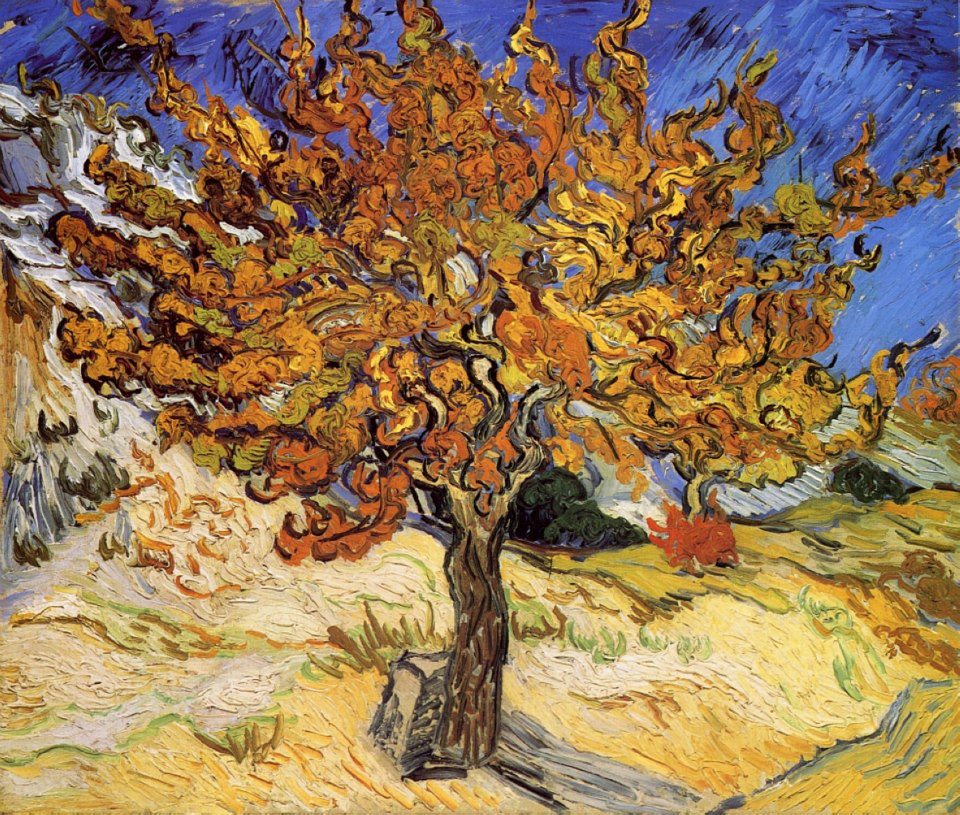 Professor Dr. Luiz Carlos de Sá-Rocha
Disciplina de Farmacologia Aplicada à Medicina Veterinária
Departamento de Patologia / FMVZ / USP
Depressão:  bases neuro farmacológicas dos antidepressivos.
Histórico / Importância em medicina veterinária / Classificação e agentes terapêuticos.
Histórico

A descoberta da clorpromazina, pelo químico chefe do grupo Rhonê-PouLenc, Paul Charpentier é considerada a data inaugural da psicofarmacologia (1950).
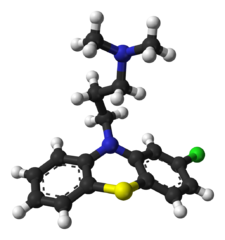 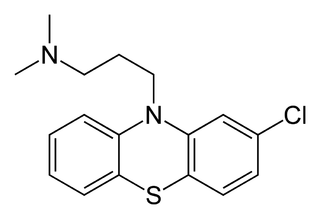 Prof. Dr. Luiz Carlos de Sá-Rocha
Disciplina: Farmacologia Aplicada à Medicina Veterinária
Aula: Depressão: bases neuro farmacológicas dos antidepressivos
A depressão é um dos quadros neuropatológicos que mais cresce em seres humanos (causa desconhecida).
Os antidepressivos foram desenvolvidos para serem utilizados no combate dos sintomas da depressão.
São utilizados em seres humanos para diferentes desordens depressivas onde o diagnóstico é refinado e múltiplo.
Possuem outros usos como nas fobias (agorafobias), narcolepsia, outras.
Prof. Dr. Luiz Carlos de Sá-Rocha
Disciplina: Farmacologia Aplicada à Medicina Veterinária
Aula: Depressão: bases neuro farmacológicas dos antidepressivos
O diagnóstico e a caracterização das desordens depressivas ou quadros similares está em evolução em medicina veterinária.
Em pequenos animais, em especial nos cães, alguns distúrbios comportamentais são tratados com antidepressivos. Nem sempre há o diagnóstico de “depressão”.
Exemplo: medo, ansiedade, distúrbios afetivos, alimentares, motores, outros.
Prof. Dr. Luiz Carlos de Sá-Rocha
Disciplina: Farmacologia Aplicada à Medicina Veterinária
Aula: Depressão: bases neuro farmacológicas dos antidepressivos
Prof. Dr. Luiz Carlos de Sá-Rocha
Disciplina: Farmacologia Aplicada à Medicina Veterinária
Aula: Depressão: bases neuro farmacológicas dos antidepressivos
São utilizados também no tratamento de dores crônicas, dores neuropáticas e fibromialgia.
Questão ética e de bem estar animal.
“O perigo das soluções farmacológicas”.
Avanços na compreensão das bases neurofisiológicas do comportamento animal (cães, gatos, cavalos, selvagens, outros) deverão facilitar o diagnóstico e o uso racional destes medicamentos.
Prof. Dr. Luiz Carlos de Sá-Rocha
Disciplina: Farmacologia Aplicada à Medicina Veterinária
Aula: Depressão: bases neuro farmacológicas dos antidepressivos
Os neurotransmissores mais envolvidos nos quadros depressivos e no mecanismos de ação dos antidepressivos são: noradrenalina e 5HT.
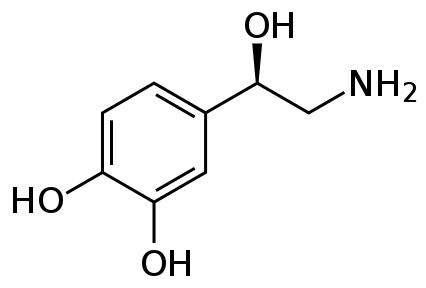 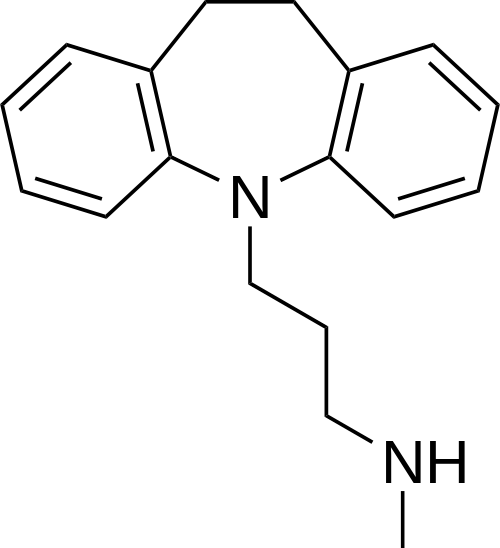 FIGURA 2 – Estrutura molecular da
noradrenalina
FIGURA 1 – Estrutura molecular da
desipramina, exemplo de antidepressivo tricíclico utilizado em medicina veterinária e humana.
Prof. Dr. Luiz Carlos de Sá-Rocha
Disciplina: Farmacologia Aplicada à Medicina Veterinária
Aula: Depressão: bases neuro farmacológicas dos antidepressivos
Quatro grupos de medicamentos são utilizados nos distúrbios depressivos, em medicina veterinária:

Inibidores da monoaminooxidase / IMAO
Antidepressivos tricíclicos
Inibidores seletivos da recaptação de 5HT
Antidepressivos atípicos
Prof. Dr. Luiz Carlos de Sá-Rocha
Disciplina: Neurofarmacologia Aplicada à Medicina Veterinária
Aula 07: Depressão: bases neurofarmacológicos dos antidepressivos
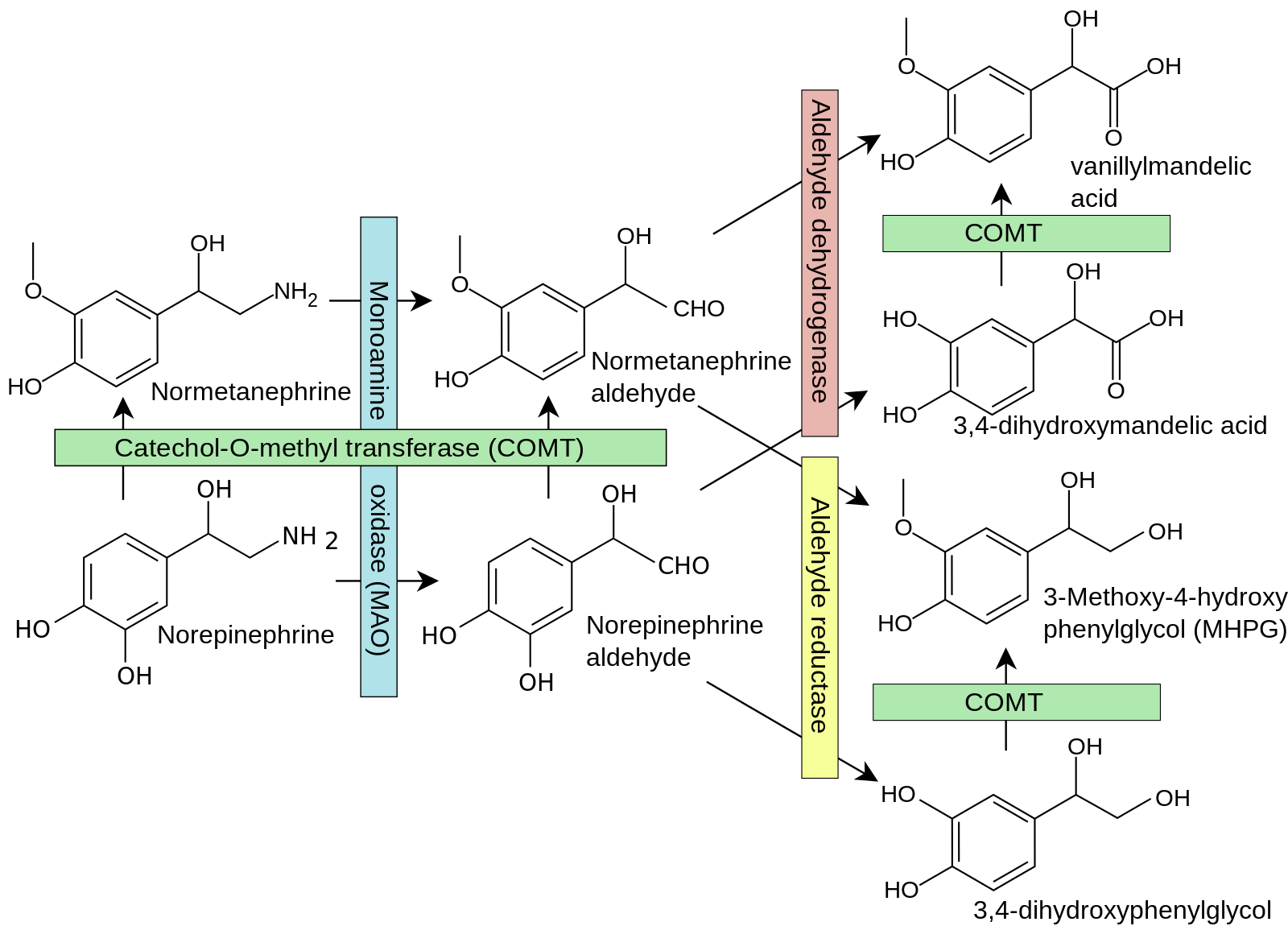 Prof. Dr. Luiz Carlos de Sá-Rocha
Disciplina: Farmacologia Aplicada à Medicina Veterinária
Aula: Depressão: bases neuro farmacológicas dos antidepressivos
Inibidores da monoaminooxidase / IMAO

A MAO é a enzima responsável pela degradação das catecolaminas (noradrenalina, dopamina, outras) e também da serotonina (5HT). Logo a inibição da MAO gera acúmulo destes neurotransmissores excitatórios nas fendas sinápticas com incremento da neurotransmissão excitatória (efeito antidepressivo).
Prof. Dr. Luiz Carlos de Sá-Rocha
Disciplina: Farmacologia Aplicada à Medicina Veterinária
Aula: Depressão: bases neuro farmacológicas dos antidepressivos
Inibidores da monoaminooxidase / IMAO

Este efeito antidepressivo, com melhora clínica do paciente, ocorre apenas após alguns dias ou semanas de tratamento, apesar da rápida inibição enzimática. Este fenômeno decorre, muito provavelmente, por subsensibilização dos receptores pós-sinápticos.
É necessário portanto implantar o tratamento pelo tempo mínimo adequado.
Prof. Dr. Luiz Carlos de Sá-Rocha
Disciplina: Farmacologia Aplicada à Medicina Veterinária
Aula: Depressão: bases neuro farmacológicas dos antidepressivos
Inibidores da monoaminooxidase / IMAO

Muito IMAOs foram desenvolvidos e alguns abandonados. Tal motivo decorreu principalmente pelo excesso de efeitos colaterais, entre eles: aumento de pressão arterial, taquicardia, boca seca, constipação, entre outros.
Prof. Dr. Luiz Carlos de Sá-Rocha
Disciplina: Farmacologia Aplicada à Medicina Veterinária
Aula: Depressão: bases neuro farmacológicas dos antidepressivos
Inibidores da monoaminooxidase / IMAO

A selegilina (Deprenil®), um dos representantes da classe IMAO, tem sido utilizado em medicina veterinária para distúrbios cognitivos em cães idosos e quadros de hiperatividade e ansiedade em animais jovens.
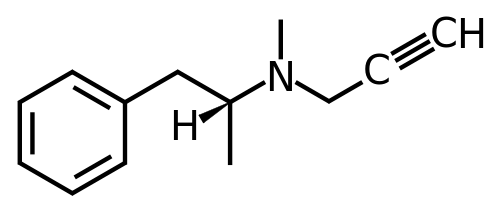 FIGURA 2 – Estrutura molecular da
selegilina, exemplo de antidepressivo IMAO B seletivo.
Prof. Dr. Luiz Carlos de Sá-Rocha
Disciplina: Farmacologia Aplicada à Medicina Veterinária
Aula: Depressão: bases neuro farmacológicas dos antidepressivos
Antidepressivos tricíclicos

O primeiro representante deste grupo foi a imipramina (1950).
Os tricíclicos também possuem muitos efeitos colaterais e devem ser utilizados com cuidado e atenção. São eles: 

Efeitos anticolinérgicos (muscarínicos)
Sonolência
Arritmia cardíaca
Ganho de peso excessivo
Prof. Dr. Luiz Carlos de Sá-Rocha
Disciplina: Farmacologia Aplicada à Medicina Veterinária
Aula: Depressão: bases neuro farmacológicas dos antidepressivos
TABELA 1 – Estão representadas as diferentes constantes de afinidades
(Kd) dos diferentes tricíclicos para algumas moléculas receptoras ou transportadoras de diferentes neurotransmissores.
Prof. Dr. Luiz Carlos de Sá-Rocha
Disciplina: Farmacologia Aplicada à Medicina Veterinária
Aula: Depressão: bases neuro farmacológicas dos antidepressivos
Inibidores seletivos da recaptação e 5HT

Representam o grupo: a fluoxetina; paroxetina; sertralina e o citalopram.
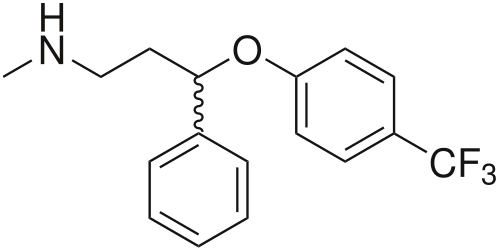 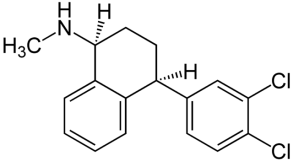 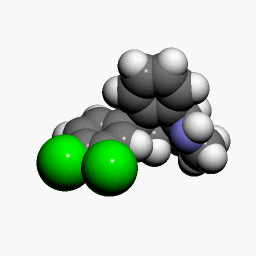 FIGURA 3 – Estrutura molecular da Fluoxetina (Prozac®) e sertralina (Zolof®), exemplo de antidepressivo “Selective serotonin reuptake inhibitor / SSRI”
Prof. Dr. Luiz Carlos de Sá-Rocha
Disciplina: Farmacologia Aplicada à Medicina Veterinária
Aula: Depressão: bases neuro farmacológicas dos antidepressivos
Inibidores seletivos da recaptação e 5HT

Atuam nas células pré-sinápticas serotoninérgicas impedindo a recaptação de serotonina e gerando assim aumento na concentração deste neurotransmissor na fenda.
Tem sido usados em medicina veterinárias em diferentes distúrbios comportamentais, entre eles: ansiedade de separação, comportamentos agressivo, fobias, manias obsessivo-compulsivas.
Prof. Dr. Luiz Carlos de Sá-Rocha
Disciplina: Farmacologia Aplicada à Medicina Veterinária
Aula: Depressão: bases neuro farmacológicas dos antidepressivos
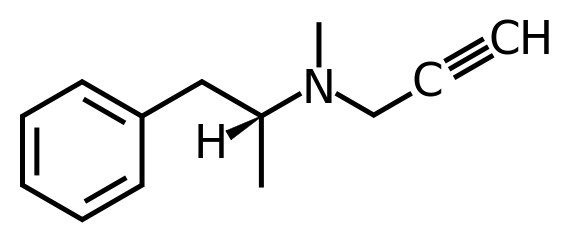 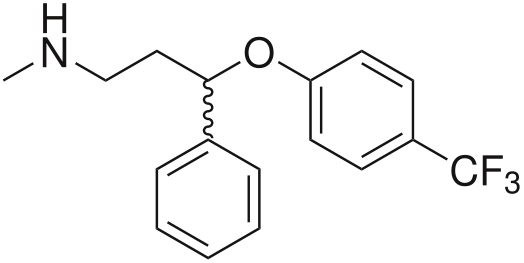 Selegilina
Fluoxetina
Prof. Dr. Luiz Carlos de Sá-Rocha
Disciplina: Farmacologia Aplicada à Medicina Veterinária
Aula: Depressão: bases neuro farmacológicas dos antidepressivos
TABELA 1 – Estão representadas as diferentes constantes de afinidades
(Kd) dos diferentes tricíclicos para algumas moléculas receptoras ou transportadoras de diferentes neurotransmissores.
Prof. Dr. Luiz Carlos de Sá-Rocha
Disciplina: Farmacologia Aplicada à Medicina Veterinária
Aula: Depressão: bases neuro farmacológicas dos antidepressivos